Döntéshozatal, Menedzsment, Ellenőrzés -a szervezet jogi keretei
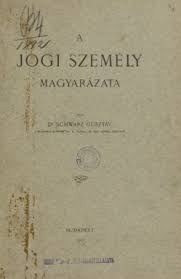 JOGI SZEMÉLY

KI az a JOGI SZEMÉLY? Mi az, hogy jogi személy?
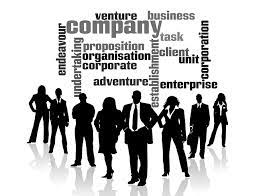 JOGI SZEMÉLY
A jogi személy jogképessége
A jogi személy jogképes: jogai és kötelezettségei lehetnek.
A jogi személy jogképessége kiterjed minden olyan jogra és kötelezettségre, amely jellegénél fogva nem csupán az emberhez fűződhet.
A jogi személy jogképessége
A jogi személynek saját névvel, székhellyel, tagjaitól, illetve alapítójától elkülönített vagyonnal, valamint az ügyvezetését és képviseletét ellátó szervezettel kell rendelkeznie.
1. saját név
2. székhely
3. elkülönült vagyon
4. szervezet
A JOGI SZEMÉLY 4 ismérve
ÁLLAM=JOGI SZEMÉLY
Az állam jogalanyisága
Az állam a polgári jogi jogviszonyokban jogi személyként vesz részt.
Az államot a polgári jogi jogviszonyokban az állami vagyon felügyeletéért felelős miniszter képviseli.
A döntéshozó szerv
A tagok vagy az alapítók az őket megillető döntési jogköröket a tagok összességéből vagy a tagok által maguk közül választott küldöttekből álló testületben (a továbbiakban: küldöttgyűlés), vagy az alapítói jogokat gyakorló személyek összességéből álló testületben gyakorolják.
A döntéshozó szerv ülését a vezető tisztségviselő meghívó küldésével vagy közzétételével hívja össze.
- A meghívónak tartalmaznia kell
a) a jogi személy nevét és székhelyét;
b) az ülés idejének és helyszínének megjelölését;
c) az ülés napirendjét.
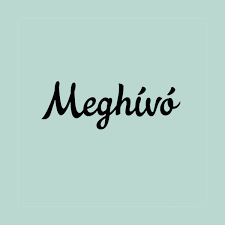 meghívó
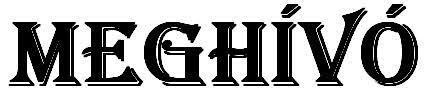 Határozatképesség
A döntéshozó szerv ülése akkor határozatképes, ha azon a leadható szavazatok több mint felét képviselő szavazásra jogosult részt vesz. A határozatképességet minden határozathozatalnál vizsgálni kell.
A tagok vagy az alapítók a döntéshozó szerv ülésén szavazással hozzák meg határozataikat.
HATÁROZATHOZATAL
Vezető tisztségviselő az a nagykorú személy lehet, akinek cselekvőképességét a tevékenysége ellátásához szükséges körben nem korlátozták.
Ha a vezető tisztségviselő jogi személy, a jogi személy köteles kijelölni azt a természetes személyt, aki a vezető tisztségviselői feladatokat nevében ellátja. A vezető tisztségviselőkre vonatkozó szabályokat a kijelölt személyre is alkalmazni kell.
A vezető tisztségviselő ügyvezetési feladatait személyesen köteles ellátni.
ÜGYVEZETÉS
A vezető tisztségviselővel szembeni követelmények és kizáró okok
Nem lehet vezető tisztségviselő az, akit bűncselekmény elkövetése miatt jogerősen szabadságvesztés büntetésre ítéltek, amíg a büntetett előélethez fűződő hátrányos következmények alól nem mentesült.
Nem lehet vezető tisztségviselő az, akit e foglalkozástól jogerősen eltiltottak. Akit valamely foglalkozástól jogerős bírói ítélettel eltiltottak, az eltiltás hatálya alatt az ítéletben megjelölt tevékenységet folytató jogi személy vezető tisztségviselője nem lehet.
Az eltiltást kimondó határozatban megszabott időtartamig nem lehet vezető tisztségviselő az, akit eltiltottak a vezető tisztségviselői tevékenységtől.
A felügyelőbizottság létrehozása és tagsága
A tagok vagy az alapítók a létesítő okiratban három tagból álló felügyelőbizottság létrehozását rendelhetik el azzal a feladattal, hogy az ügyvezetést a jogi személy érdekeinek megóvása céljából ellenőrizze.
A jogi személy tulajdonosi ellenőrzése
A felügyelőbizottság tagja az a nagykorú személy lehet, akinek cselekvőképességét a tevékenysége ellátásához szükséges körben nem korlátozták. Nem lehet a felügyelőbizottság tagja, akivel szemben a vezető tisztségviselőkre vonatkozó kizáró ok áll fenn, továbbá aki vagy akinek a hozzátartozója a jogi személy vezető tisztségviselője.
FELÜGYELŐBIZOTTSÁG
A jogi személy törvényes képviselete
A jogi személy törvényes képviseletét a vezető tisztségviselő látja el.
A vezető tisztségviselő képviseleti jogát önállóan gyakorolja.
A vezető tisztségviselő köteles a jogi személy jogszabályban előírt adatait a nyilvántartó bíróságnak bejelenteni
A jogi személy képviselete
Ha az állandó könyvvizsgáló a jogi személy vagyonának olyan változását észleli, amely veszélyezteti a jogi személlyel szembeni követelések kielégítését, vagy ha olyan körülményt észlel, amely a vezető tisztségviselők vagy a felügyelőbizottsági tagok e minőségükben kifejtett tevékenységükért való felelősségét vonja maga után, késedelem nélkül köteles az ügyvezetésnél kezdeményezni a tagok - tagság nélküli jogi személyek esetén az alapítói jogkör gyakorlójának - döntéshozatalához szükséges intézkedések megtételét.
Állandó könyvvizsgáló
Ha a kezdeményezés nem vezet eredményre, a könyvvizsgáló köteles a feltárt körülményekről a jogi személy törvényességi felügyeletét ellátó nyilvántartó bíróságot értesíteni.
Állandó könyvvizsgáló
A jogi személyek, gazdasági társaságok szervezetrendszere összefoglalva szintek szerint:
LEGFŐBB DÖNTÉSHOZÓ SZERV
VEZETŐ TISZTSÉGVISELŐ(K)
FELÜGYELŐBIZOTTSÁG
KÖNYVVIZSGÁLÓ
ELLENŐRZŐ KÉRDÉS
Párosítsa helyesen a fogalmakat funkciójukkal, jelentésükkel.
feladatai ellátása érdekében a jogi személy munkavállalóitól felvilágosítást kérhet
az ügyvezetés a jogi személy érdekeinek megóvása céljából történő ellenőrzése
a vezető tisztségviselő látja el
a jogi személy irányításával kapcsolatos döntések meghozatala
ülését a vezető tisztségviselő meghívó küldésével vagy közzétételével hívja össze
jogi személy döntéshozó szerve	
jogi személy ügyvezetése
jogi személy tulajdonosi ellenőrzése (felügyelőbizottság)	
állandó könyvvizsgáló		
törvényes képviselet
Vége a negyedik gazdasági-társasági jogi tananyagnak.
Köszönjük a figyelmet!
2021